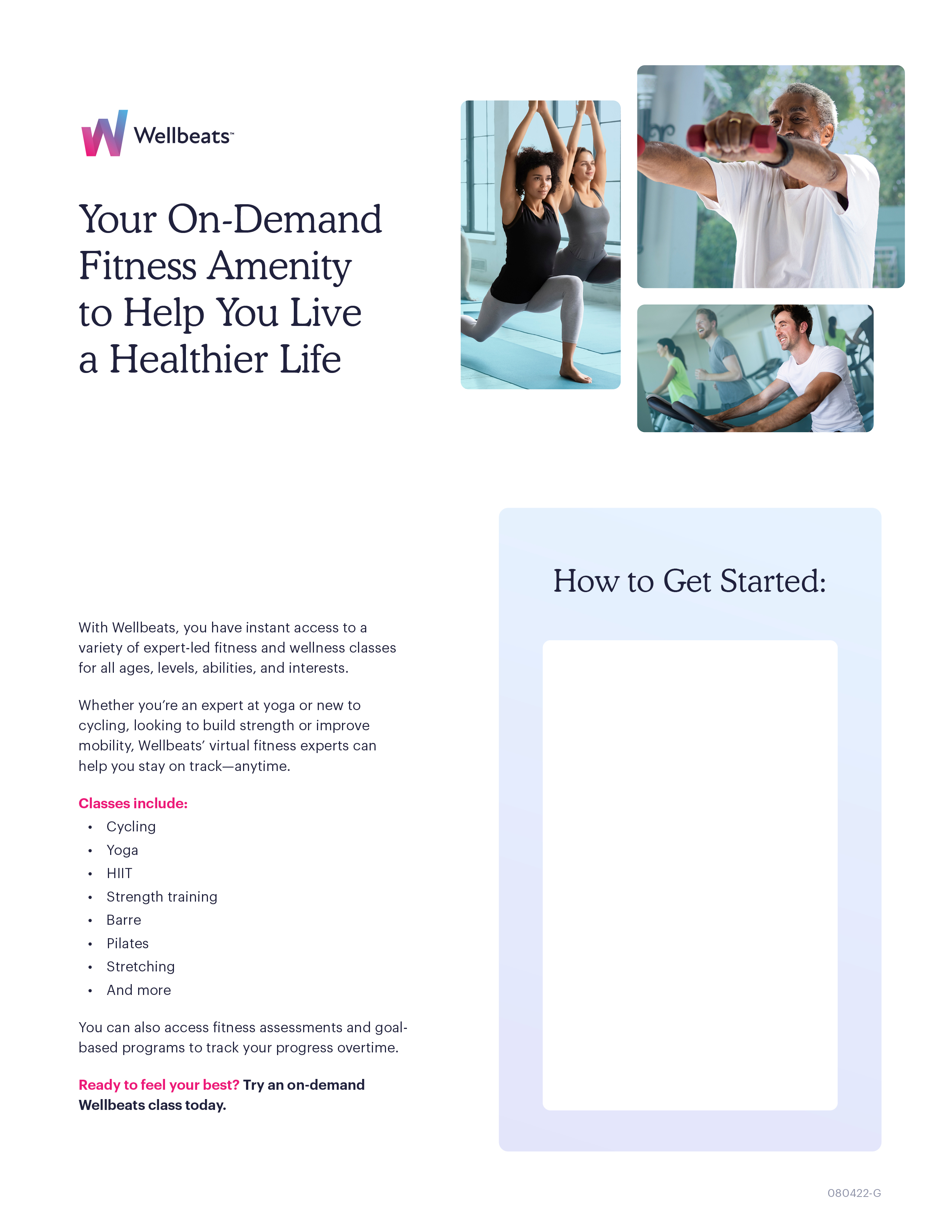 Welcome to your new home! 
All [Your Company Name Here] residents can enjoy exclusive, complimentary access to Wellbeats: an on-demand video streaming platform.
[Your Wellbeats facility instructions and contact information here]